Chapter 5:  Process Synchronization
Chapter 5: Process Synchronization
Background
The Critical-Section Problem
Peterson’s Solution
Synchronization Hardware
Mutex Locks
Semaphores
Classic Problems of Synchronization
Monitors
Synchronization Examples 
Alternative Approaches
Objectives
To introduce the critical-section problem
Software solution
Hardware solution
To examine several problems
classical process-synchronization
To explore several tools 
solve process synchronization problems
Background
Concurrent  execution
May be interrupted at any time, partially completing execution
Concurrent access to shared data 
may result in data inconsistency
Maintaining data consistency requires the orderly execution of cooperating processes
Producer and consumer problem
Producer
while (true) {	/* produce an item in next produced */ 
	
	while (counter == BUFFER SIZE) ; 
		/* do nothing */ 
	buffer[in] = next produced; 
	in = (in + 1) % BUFFER SIZE; 
	counter++; 
}
Consumer
while (true) {
	while (counter == 0) 
		; /* do nothing */ 
	next consumed = buffer[out]; 
	out = (out + 1) % BUFFER SIZE; 	
	counter--; 
	/* consume the item in next consumed */ 
}
Race Condition
counter++ could be implemented as
     register1 = counter     register1 = register1 + 1     counter = register1
counter-- could be implemented as
     register2 = counter     register2 = register2 - 1     counter = register2
Execution interleaving with “count = 5” initially:
	S0: producer execute register1 = counter         {register1 = 5}S1: producer execute register1 = register1 + 1   {register1 = 6} S2: consumer execute register2 = counter        {register2 = 5} S3: consumer execute register2 = register2 – 1  {register2 = 4} S4: producer execute counter = register1         {counter = 6 } S5: consumer execute counter = register2        {counter = 4}
Critical Section Problem
Consider system of n processes {p0, p1, … pn-1}
Each process has critical section code
Only one process is allowed to write in critical section
Critical section problem 
design protocol to solve this
Each process enters critical section with permission
Critical Section
General structure of process pi  with CS
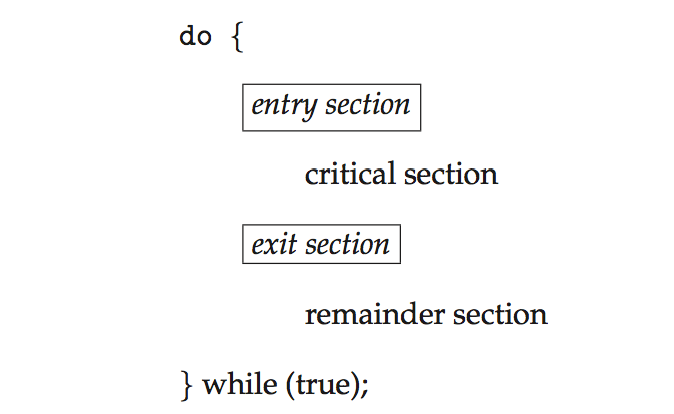 Solution to Critical-Section Problem
Mutual Exclusion 
If process Pi is executing in its CS, then no other processes are allowed
Progress
If no one executes in it CS, waiting process can get in
Bounded Waiting 
Guarantee limited waiting time to enter CS
Two approaches depending on kernel mode  
Preemptive 
 allows preemption of process
Non-preemptive 
Not allow preemption of a running process
Peterson’s Solution
Two process solution
Share two variables  int turn; Boolean flag[2]
“turn” indicates whose turn to enter CS
“flag[i]=true” indicates Pi is ready to enter CS
Assumption
load and store instructions are atomic
cannot be interrupted
Algorithm for Process Pi
do { 
		flag[i] = true; 
		turn = j; 
		while (flag[j] && turn == j); 
			critical section 
		flag[i] = false; 
			remainder section 
	} while (true); 
Provable that 
Mutual exclusion is preserved
Progress requirement is satisfied
Bounded-waiting requirement is met
Synchronization Hardware
Protecting critical regions via locks
Uniprocessors – could disable interrupts
Currently running code would execute without preemption
Generally too inefficient on multiprocessor systems
Operating systems using this not broadly scalable
Special atomic hardware instructions
Atomic = non-interruptible
Either test memory word and set value
Or swap contents of two memory words
Solution to CS Problem Using Locks
do { 
		acquire lock 
			critical section 
		release lock 
			remainder section 
	} while (TRUE);
test_and_set Instruction
Definition:

         boolean test_and_set (boolean *target)
          {
               boolean rv = *target;
               *target = TRUE;
               return rv:
          }
Solution using test_and_set()
Shared boolean variable lock, initialized to FALSE
Solution:

do {   while (test_and_set(&lock)) 
      ; /* do nothing */ 
   /* critical section */ 
   lock = false; 
   /* remainder section */ 
} while (true);
compare_and_swap Instruction
Definition:

int compare and swap(int *value, int expected, int new value) { 
   int temp = *value; 
   if (*value == expected) 
      *value = new value; 
   return temp; 
}
Solution using compare_and_swap
Shared Boolean variable lock initialized to FALSE
Each process has a local Boolean variable key
Solution:

do {   while (compare and swap(&lock, 0, 1) != 0) 
      ; /* do nothing */ 
      /* critical section */ 
   lock = 0; 
      /* remainder section */ 
} while (true);
Bounded-waiting Mutual Exclusion with test_and_set
do {   waiting[i] = true;   key = true;   while (waiting[i] && key) 
      key = test_and_set(&lock); 
   waiting[i] = false; 
   /* critical section */ 
   j = (i + 1) % n; 
   while ((j != i) && !waiting[j]) 
      j = (j + 1) % n; 
   if (j == i) 
      lock = false; 
   else 
      waiting[j] = false; 
   /* remainder section */ 
} while (true);
Mutex Locks
Software solution
acquire() and release() must be atomic
Implemented via hardware atomic instructions
Boolean variable indicates if lock is available or not
First acquire() a lock, then release() it
This solution requires busy waiting
The lock is therefore called a spinlock
acquire() and release()
acquire() {   while (!available) 
      ; /* busy wait */ 
   available = false;; 
} 
release() { 
   available = true; 
} 

do { 
   acquire lock
      critical section
   release lock 
      remainder section 
} while (true);
Semaphore
Another way but does not require busy waiting 
Semaphore S – integer variable
Two standard atomic operations modify S
wait() and signal()
Originally called P() and V()

wait (S) { 
    while (S <= 0)
       ; // busy wait
    S--;
}

signal (S) { 
    S++;
}
How to use Semaphore
Types
Counting semaphore 
 integer value can range over an unrestricted domain
Can be implemented as  a binary semaphore
Binary semaphore  
integer value can range only between 0 and 1
mutex lock
Synchronizing problem
Consider P1  and P2 that require S1 to happen before S2
P1:
   S1;
   signal(synch);
P2:
   wait(synch);
   S2;
Semaphore Implementation
No two processes can 
execute wait () and signal () on 
the same semaphore
at the same time

The implementation becomes a CS problem 
where the wait and signal code are placed in the critical section
May incur Busy Waiting
It is a good solution
Semaphore Implementation with no Busy waiting
Each semaphore  is with an associated waiting queue
Each entry in a waiting queue has two data items:
value 
pointer to next record in the list
Two operations
block 
place the process invoking the operation on the appropriate waiting queue
wakeup 
 remove one of processes in the waiting queue, and 
 place it in the ready queue
Semaphore Implementation with no Busy waiting (Cont.)
typedef struct{ 
   int value; 
   struct process *list; 
} semaphore; 
wait(semaphore *S) { 
   S->value--; 
   if (S->value < 0) {      add this process to S->list; 
      block(); 
   } 
}
signal(semaphore *S) { 
   S->value++; 
   if (S->value <= 0) {      remove a process P from S->list; 
      wakeup(P); 
   } 
}
Deadlock and Starvation
Deadlock 
two or more processes are waiting each other
Let S and Q be two semaphores initialized to 1
		        P0	                            P1
	              wait(S); 	              wait(Q);
	           wait(Q); 	              wait(S);
		 . 		.
	           signal(S);                signal(Q);
              signal(Q);                signal(S);
Starvation
A process may never be removed from the semaphore queue in which it is suspended
Solution
priority-inheritance protocol
Classical Problems of Synchronization
Bounded-Buffer
Readers and Writers
Dining-Philosophers
Bounded-Buffer Problem
n buffers
each can hold one item
Semaphore initialization
mutex = 1
full = 0
empty = n
Bounded Buffer Problem (Cont.)
the producer process

do { 
      ...   /* produce an item in next_produced */ 
      ... 
   wait(empty); 
   wait(mutex); 
      ...   /* add next produced to the buffer */ 
      ... 
   signal(mutex); 
   signal(full); 
} while (true);
Bounded Buffer Problem (Cont.)
the consumer process

do { 
   wait(full); 
   wait(mutex); 
      ...   /* remove an item from buffer to next_consumed */ 
      ... 
   signal(mutex); 
   signal(empty); 
      ...   /* consume the item in next consumed */ 
      ...} while (true);
Readers-Writers Problem
Concurrent processes share a  data set 
Readers 
only read the data set; they do not perform any updates
Writers 
can both read and write
Shared Data
Data set
Semaphore rw_mutex initialized to 1
Semaphore mutex initialized to 1
Integer read_count initialized to 0
Readers-Writers Problem (Cont.)
Writer process
        
do {   wait(rw mutex); 
      ...   /* writing is performed */ 
      ... 
   signal(rw mutex); 
} while (true);
Readers-Writers Problem (Cont.)
Reader process
        
do {	wait(mutex);	read count++;	if (read count == 1) 
	wait(rw mutex); signal(mutex); 
.../* reading is performed */ 
... wait(mutex);	read count--;	if (read count == 0) 
		signal(rw mutex); signal(mutex); 
} while (true);
Readers-Writers Problem Variations
First variation 
no reader kept waiting unless writer has permission to use shared object
Second variation 
once writer is ready, it performs write asap
Both may have starvation leading to even more variations
Solved by kernel providing reader-writer locks
Dining-Philosophers Problem
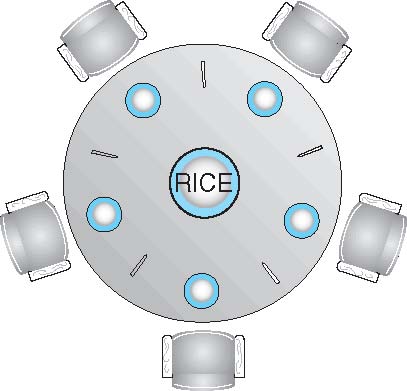 Philosophers spend their lives thinking and eating
Don’t interact with their neighbors, occasionally try to pick up 2 chopsticks (one at a time) to eat from bowl
Need both to eat, then release both when done
In the case of 5 philosophers
Shared data 
Bowl of rice (data set)
Semaphore chopstick [5] initialized to 1
Dining-Philosophers Problem Algorithm
The structure of Philosopher i:

do  { 
          wait ( chopstick[i] );
	     wait ( chopStick[ (i + 1) % 5] );
	
	             //  eat

	     signal ( chopstick[i] );
	     signal (chopstick[ (i + 1) % 5] );
	
                 //  think

} while (TRUE);

What is the problem with this algorithm?
Problems with Semaphores
Incorrect use of semaphore operations:
 signal (mutex)  ….  wait (mutex)
 wait (mutex)  …  wait (mutex)
 Omitting  of wait (mutex) or signal (mutex) (or both)
Deadlock 
Starvation
Monitors
Another way to synchronize processes
Features
A high-level abstraction 
a convenient and effective mechanism
Abstract data type
 internal variables only accessible by code within the procedure
Only one process may be active within the monitor at a time
Disadvantage
not powerful enough to model some synchronization schemes
monitor monitor-name
{
	// shared variable declarations
	procedure P1 (…) { …. }
      …
	procedure Pn (…) {……}
    Initialization code (…) { … }
	}
}
Schematic view of a Monitor
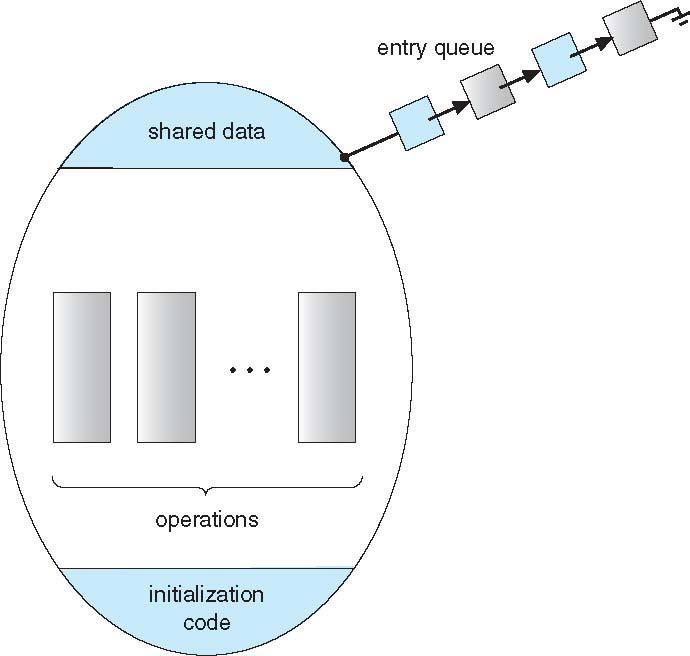 Condition Variables
condition x, y;
Two operations on a condition variable:
x.wait ()  
a process that invokes the operation is suspended until x.signal () 
x.signal () 
resumes one of processes (if any) that  invoked x.wait ()
If no x.wait () on the variable, then it has no effect on the variable
Monitor with Condition Variables
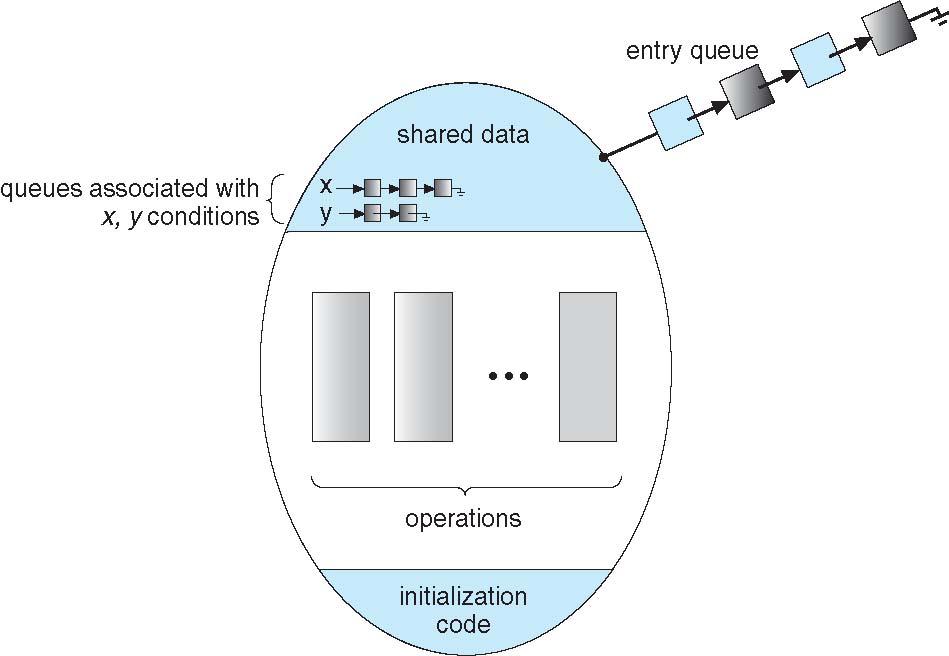 Condition Variables Choices
Question?
If process P invokes x.signal (), with Q in x.wait () state, what should happen next?
If Q is resumed, then P must wait
Options include
Signal and wait 
P waits until Q leaves monitor or waits for another condition
Signal and continue 
Q waits until P leaves the monitor or waits for another condition
Depends on implementing language
Pascal
P executing signal immediately leaves the monitor, Q is resumed
Implemented in other languages including Mesa, C#, Java
Monitor Solution to Dining Philosophers
monitor DiningPhilosophers
   { 
	enum { THINKING; HUNGRY, EATING) state [5] ;
	condition self [5];

	void pickup (int i) { 
	       state[i] = HUNGRY;
	       test(i);
	       if (state[i] != EATING) self [i].wait;
	}
	
       void putdown (int i) { 
	       state[i] = THINKING;
                   // test left and right neighbors
	        test((i + 4) % 5);
	        test((i + 1) % 5);
        }
Solution to Dining Philosophers (Cont.)
void test (int i) { 
	        if ( (state[(i + 4) % 5] != EATING) &&
	        (state[i] == HUNGRY) &&
	        (state[(i + 1) % 5] != EATING) ) { 
	             state[i] = EATING ;
		    self[i].signal () ;
	         }
	 }

       initialization_code() { 
	       for (int i = 0; i < 5; i++)
	       state[i] = THINKING;
	}
}
Solution to Dining Philosophers (Cont.)
Each philosopher i 
invokes the operations pickup() and putdown() in the following sequence:

              DiningPhilosophers.pickup (i);

                   EAT

               DiningPhilosophers.putdown (i);

No deadlock
Starvation is possible
Monitor Implementation Using Semaphores
Variables 
		semaphore mutex;  // (initially  = 1)
		semaphore next;     // (initially  = 0)
		int next_count = 0;
Each procedure F  will be replaced by

			wait(mutex);
			     …			 
                                                        body of F;

			     …
			if (next_count > 0)
				signal(next)
			else 
				signal(mutex);
Mutual exclusion within a monitor is ensured
Monitor Implementation – Condition Variables
For each condition variable x, we  have:

		semaphore x_sem; // (initially  = 0)
		int x_count = 0;
The operation x.wait can be implemented as:
		
		x-count++;
		if (next_count > 0)
			signal(next);
		else
			signal(mutex);
		wait(x_sem);
		x-count--;
Monitor Implementation (Cont.)
x.signal implementation
		if (x-count > 0) {
			next_count++;
			signal(x_sem);
			wait(next);
			next_count--;
		}
Resuming Processes within a Monitor
Question
If several processes queued on condition x, 
and x.signal() executed, 
which should be resumed?

conditional-wait 
construct of the form x.wait(c)
Where c is priority number
Process with lowest number (highest priority) is scheduled next
A Monitor to Allocate Single Resource
monitor ResourceAllocator 
{ 
	boolean busy; 
	condition x; 
	void acquire(int time) { 
		if (busy) 
			x.wait(time); 
		busy = TRUE; 
	} 
	void release() { 
		busy = FALSE; 
		x.signal(); 
	} 
initialization code() {
	 busy = FALSE; 
	}
}
Synchronization Examples
Solaris

Windows XP

Linux

Pthreads
Solaris
Implements a variety of locks to support
Multitasking
multithreading (including real-time threads), and 
multiprocessing
Features
Uses adaptive mutexes 
for efficiency when protecting data from short code segments
Starts as a standard semaphore spin-lock
If lock held, and by a thread running on another CPU, spins
If lock held by non-run-state thread, block and sleep waiting for signal of lock being released
Uses condition variables 
Uses readers-writers locks 
when longer sections of code need access to data
Uses turnstiles to order the list of threads 
waiting to acquire either an adaptive mutex or reader-writer lock
Turnstiles are per-lock-holding-thread, not per-object
Windows XP
Uses interrupt masks 
on uniprocessor systems
to protect access to global resources
Uses spinlocks 
on multiprocessor systems
Spinlocking-thread will never be preempted
Provides dispatcher objects 
 may act mutexes, semaphores, events, and timers
Events
An event acts much like a condition variable
Timers notify one or more thread when time expired
Dispatcher objects 
either signaled-state (object available) 
or non-signaled state (thread will block)
Linux
Points
Prior to kernel Version 2.6, disables interrupts to implement short critical sections
Version 2.6 and later, fully preemptive
Provides:
semaphores
Spinlocks
On single-cpu system, spinlocks replaced by enabling and disabling kernel preemption
reader-writer versions of both
Pthreads
Pthreads API is OS-independent
Provides
mutex locks
condition variables
Non-portable extensions include
read-write locks
spinlocks
Atomic Transactions
System Model
Log-based Recovery
Checkpoints
Concurrent Atomic Transactions
System Model
Assures that operations happen as a single logical unit of work
Related to field of database systems
Challenge is assuring atomicity  despite computer system failures
Transaction 
collection of instructions or operations that performs single logical function
Here we are concerned with changes to stable storage – disk
Transaction is series of read and write operations
Terminated by commit  (transaction successful) or abort (transaction failed) operation
Aborted transaction must be rolled back to undo any changes it performed
Types of Storage Media
Goal is to assure transaction atomicity where failures cause loss of information on volatile storage
Volatile storage 
information stored here does not survive system crashes
Example:  main memory, cache
Nonvolatile storage 
Information usually survives crashes
Example:  disk and tape
Stable storage 
Information never lost
replication or RAID to devices with independent failure modes
Log-Based Recovery
Record 
to stable storage information about all modifications by a transaction
write-ahead logging
each log record describes single transaction write operation, including
Transaction name
Data item name
Old value
New value
<Ti starts> written to log when transaction Ti starts
<Ti commits> written when Ti commits
Log-Based Recovery Algorithm
Using the log
system can handle any volatile memory errors
Undo(Ti) restores value of all data updated by Ti
Redo(Ti) sets values of all data in transaction Ti to new values
Undo(Ti) and redo(Ti) must be idempotent
Multiple executions must have the same result as one execution
If system fails, 
restore state of all updated data via log
If log contains <Ti starts> without <Ti commits>, undo(Ti)
If log contains <Ti starts> and <Ti commits>, redo(Ti)
Checkpoints
The problem using Log-based recovery
Log could become long, and 
recovery could take long
Checkpoints 
shorten log and recovery time
Checkpoint scheme
Output all log records currently in volatile storage to stable storage
Output all modified data from volatile to stable storage
Output a log record <checkpoint> to the log on stable storage
Recovery
only includes Ti
Ti started executing before the most recent checkpoint, and all transactions after Ti 
All other transactions already on stable storage
Concurrent Transactions
Must be equivalent to serial execution – serializability
Could perform all transactions in critical section
Inefficient, too restrictive
Concurrency-control algorithms provide serializability
Serializability
Consider two data items A and B
Consider Transactions T0 and T1
Execute T0, T1 atomically
Execution sequence called schedule
Atomically executed transaction order called serial schedule
For N transactions, there are N! valid serial schedules
Schedule 1: T0 then T1
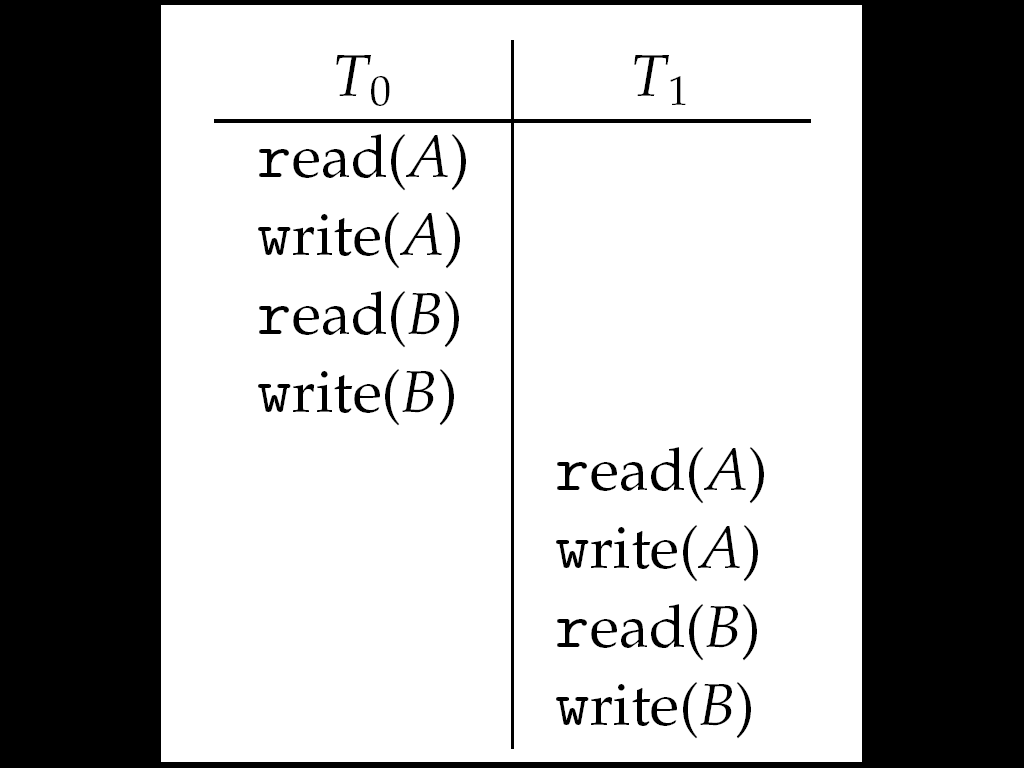 Nonserial Schedule
Non-serial schedule 
allows overlapped execute
Resulting execution not necessarily incorrect
Example
Consider schedule S, operations Oi, Oj
Conflict if access same data item, with at least one write
If Oi, Oj consecutive and operations of different transactions & Oi and Oj don’t conflict
Then S’ with swapped order Oj Oi equivalent to S
If S can become S’ via swapping nonconflicting operations
S is conflict serializable
Schedule 2: Concurrent Serializable Schedule
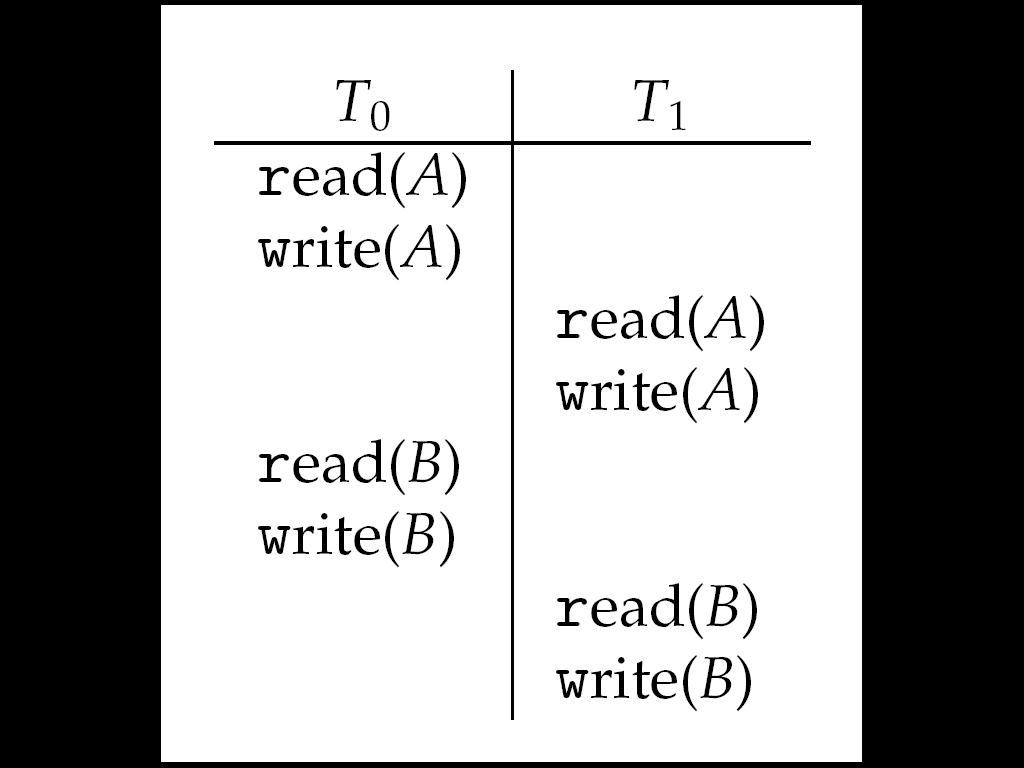 Locking Protocol
Ensure serializability 
by associating lock with each data item
Follow locking protocol for access control
Locks
Shared 
Ti has shared-mode lock (S) on item Q, Ti can read Q but not write Q
Exclusive 
Ti has exclusive-mode lock (X) on Q, Ti can read and write Q
Requirements
 every transaction on item Q acquire appropriate lock is required
If lock already held, new request may have to wait
Similar to readers-writers algorithm
Two-phase Locking Protocol
Generally ensures conflict serializability
Each transaction issues lock and unlock requests in two phases
Growing – obtaining locks
Shrinking – releasing locks
Does not prevent deadlock
Timestamp-based Protocols
Timestamp-ordering
Select order among transactions in advance
Transaction Ti associated with timestamp TS(Ti) before Ti starts
TS(Ti) < TS(Tj) if Ti entered system before Tj
TS can be generated from system clock or as logical counter incremented at each entry of transaction
Timestamps determine serializability order
If TS(Ti) < TS(Tj), system must ensure produced schedule equivalent to serial schedule 
where Ti appears before Tj
Timestamp-based Protocol Implementation
Data item Q gets two timestamps
W-timestamp(Q) 
largest timestamp of any transaction that executed write(Q) successfully
R-timestamp(Q) 
largest timestamp of successful read(Q)
Updated whenever read(Q) or write(Q) executed
Timestamp-ordering protocol 
assures any conflicting read and write executed in timestamp order
Suppose Ti executes read(Q)
If TS(Ti) < W-timestamp(Q), Ti needs to read value of Q that was already overwritten
read operation rejected and Ti rolled back
If TS(Ti) ≥ W-timestamp(Q)
read executed, R-timestamp(Q) set to max(R-timestamp(Q), TS(Ti))
Timestamp-ordering Protocol
Suppose Ti executes write(Q)
If TS(Ti) < R-timestamp(Q)
value Q produced by Ti was needed previously and Ti assumed it would never be produced
Write operation rejected, Ti rolled back
If TS(Ti) < W-timestamp(Q)
Ti attempting to write obsolete value of Q
Write operation rejected and Ti rolled back
Otherwise, write executed
Any rolled back transaction 
Ti is assigned new timestamp and restarted
Algorithm ensures 
conflict serializability and 
freedom from deadlock
Schedule Possible Under Timestamp Protocol
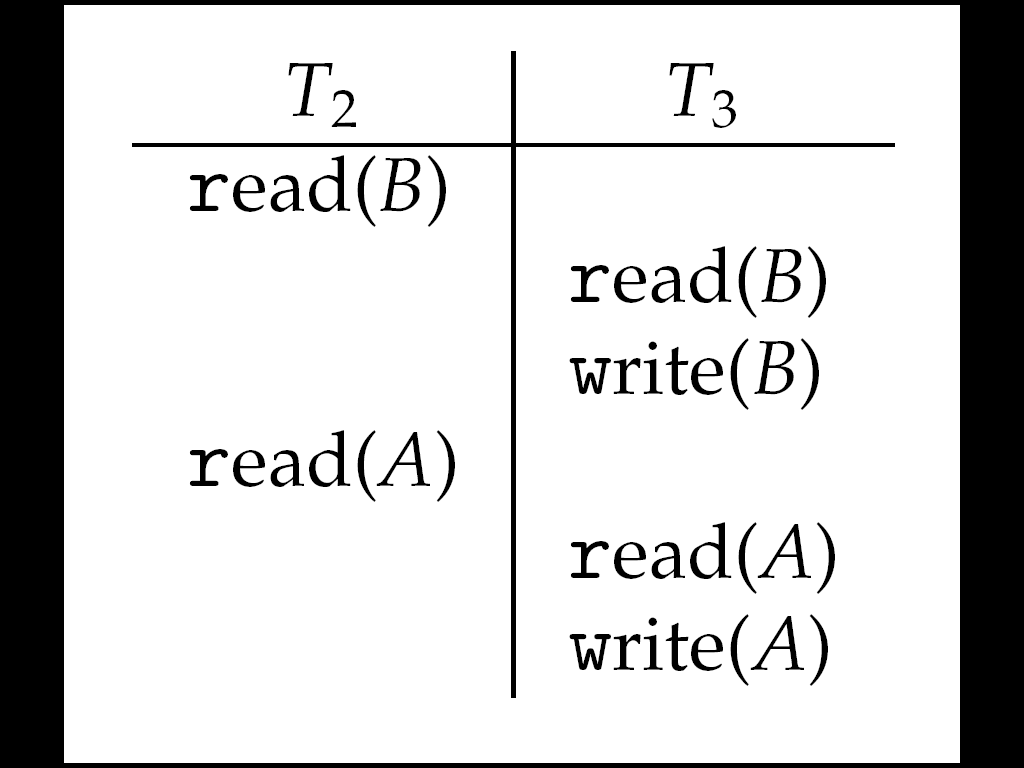 End of Chapter 5